Интегрированное занятие во 2й мл. группе
«В гостях у Курочки Рябы»
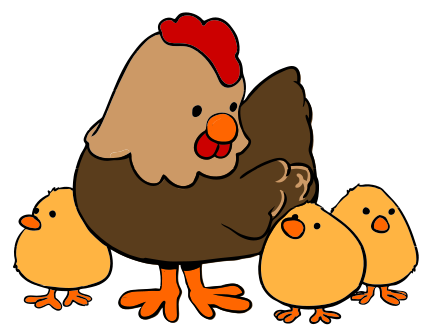 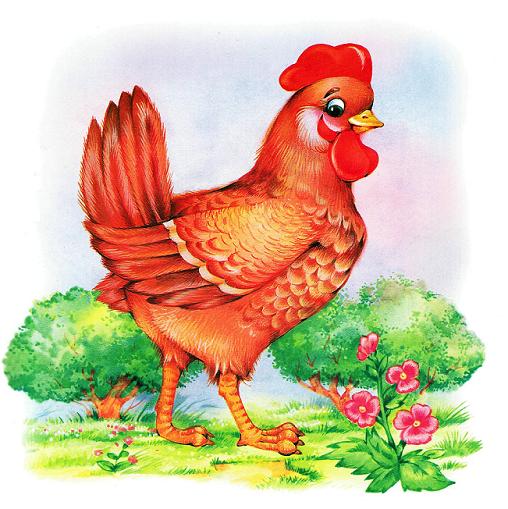 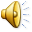 КУРОЧКА РЯБА
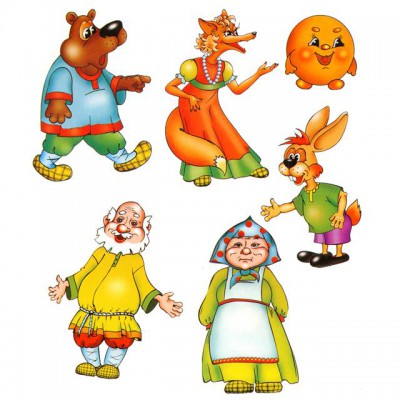 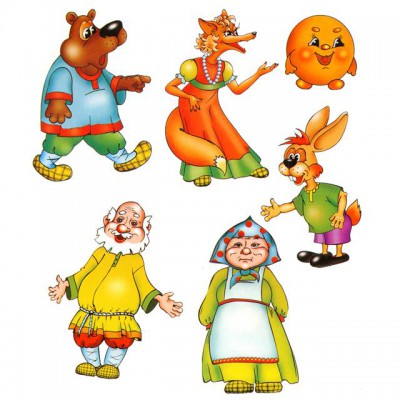 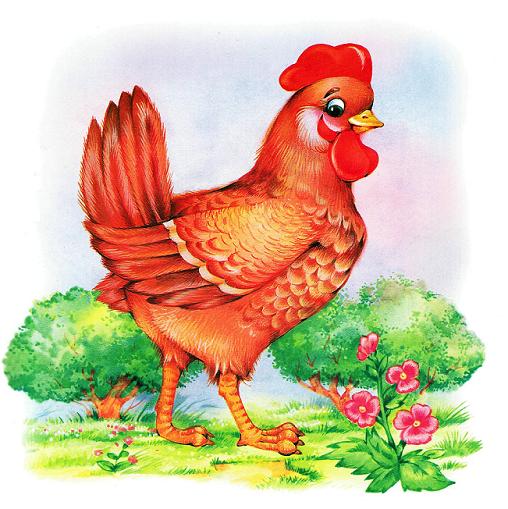 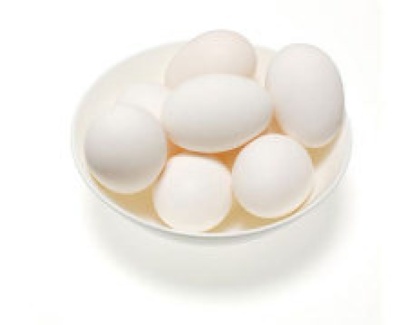 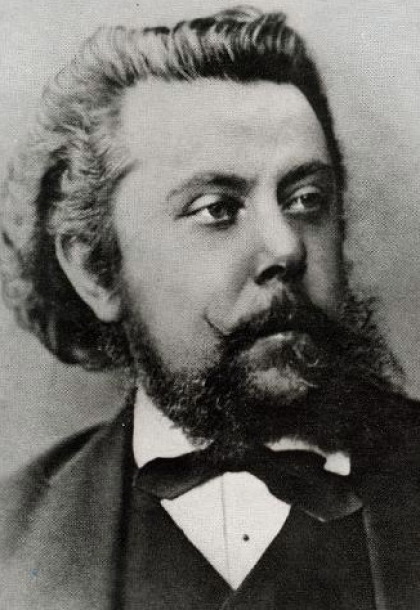 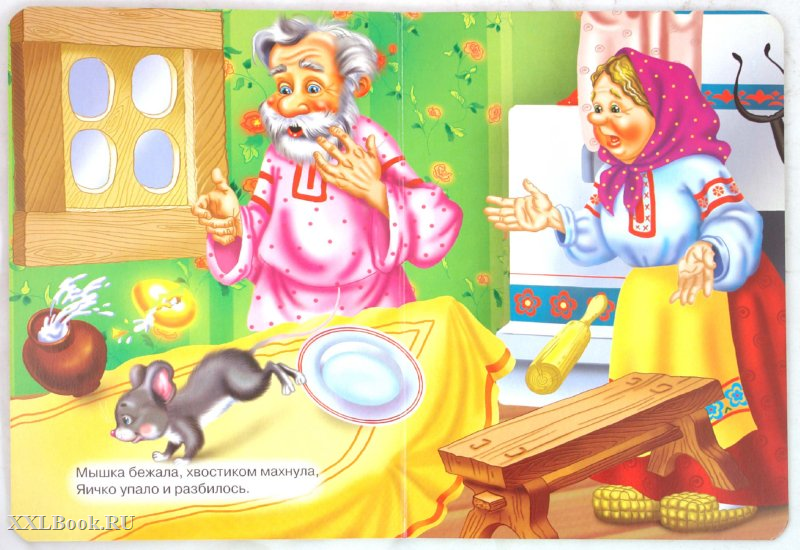 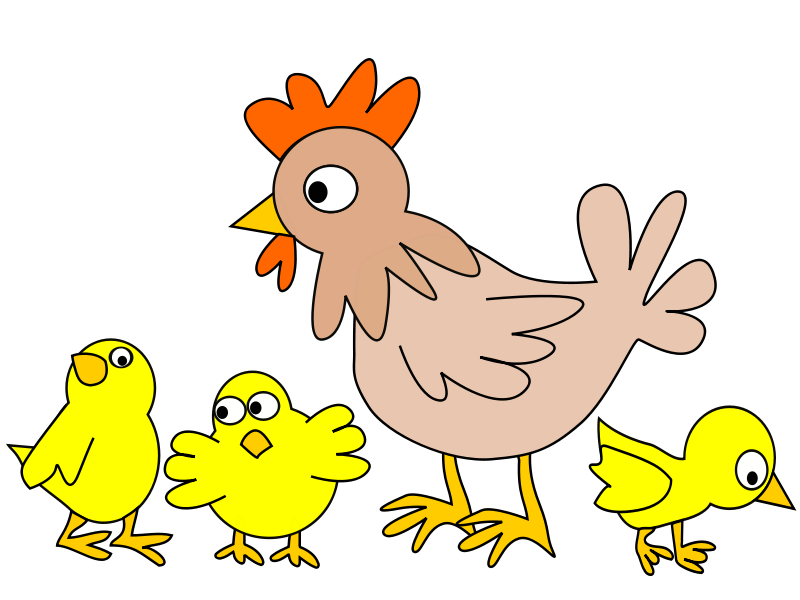 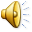 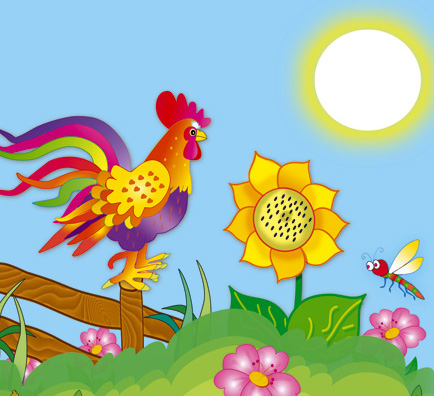 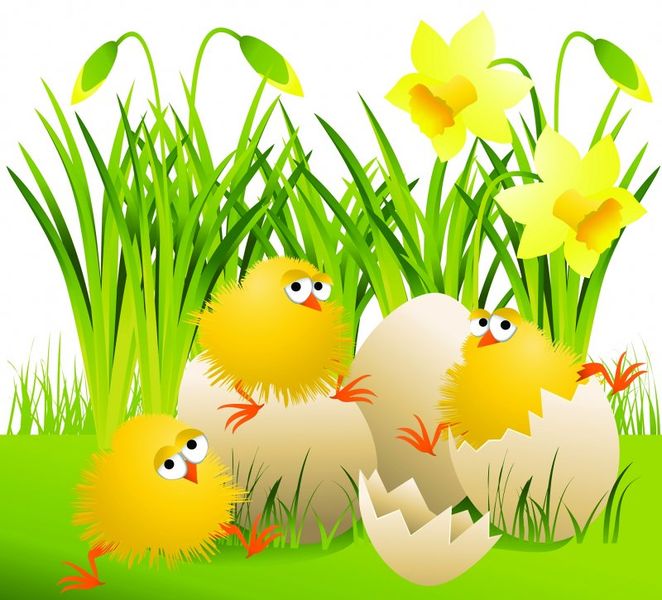 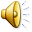 Интегрированное занятие во 2й мл. группе
«В гостях у Курочки Рябы»
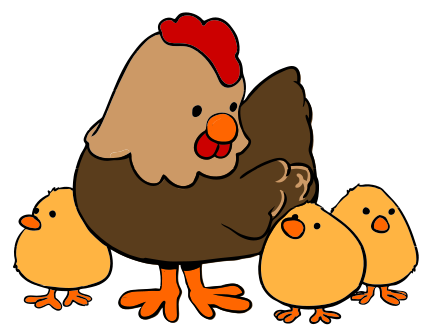 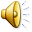